The Middle Ages Conclude (2 days)
Global History and Geography I
Mr. Cox
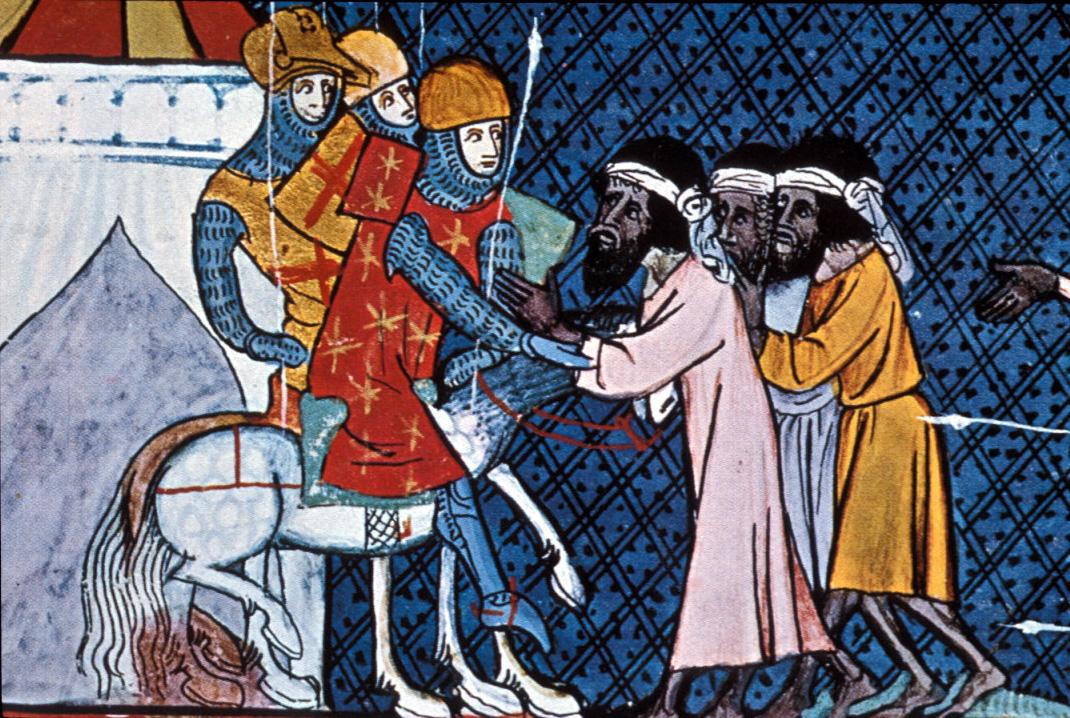 Bellringer
Review: define the term cultural diffusion.
Essential Question
Day 1 - What effect did the Crusades have on Medieval Europe? 
Day 2 - How did the Crusades and Reconquista in Spain lead to cultural development in Western Europe? What effects did it have?
I. The ‘Dark Ages’
Compared to other civilizations of the same time period, Western Europe was far less developed. 
Muslim Empires were expanding territory and trading heavily
Indian cities were thriving and developing mathematics
Chinese dynasties invented gunpowder and printing technology
West African kingdoms were spreading gold through the continent
Mayans in America were constructing huge temples and works of art
Byzantine Empire was prosperous and united, although Seljuk Turks had begun to expand into Byzantine Territory.
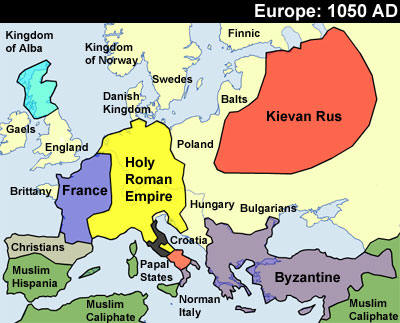 II. Europeans Begin to Expand
Seljuk Turks occupied Jerusalem and closed in on Constantinople
Pope Urban II called on nobles for aid
“God Wills It!”
Western European lords supplied knights and soldiers to reclaim the Holy Land
Why go on the Crusades?
- Pope wanted to reunite Christian Church
- Lords desired riches and new trade partners
- Serfs wished to escape poor quality of life
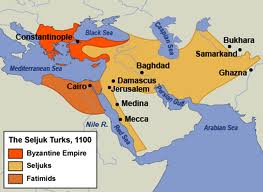 The Crusades (Cont’d)
1st Crusade
Only successful crusade, recaptured Jerusalem and slaughtered Jews and Muslims
2nd Crusade
Launched to defend Christian Kingdoms in the Middle East
3rd Crusade
Launched to defeat Salah al-Din, Muslim King who took over the Holy Land
4th Crusade
Did not even make it to Holy Land, launched to defeat Byzantine trade enemies of Venice. 
Constantinople was sacked. 
Many minor crusades were launched, but no further large unified efforts
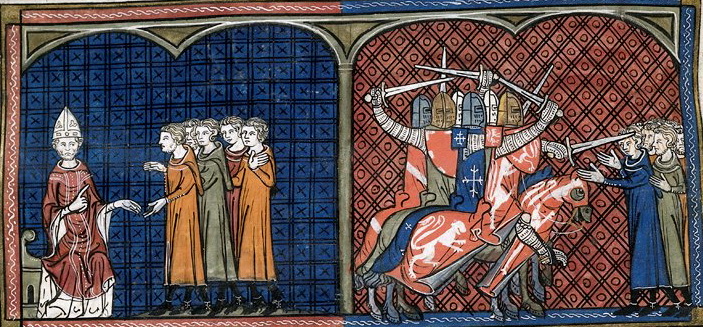 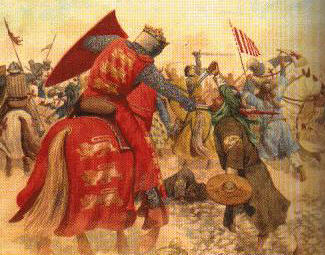 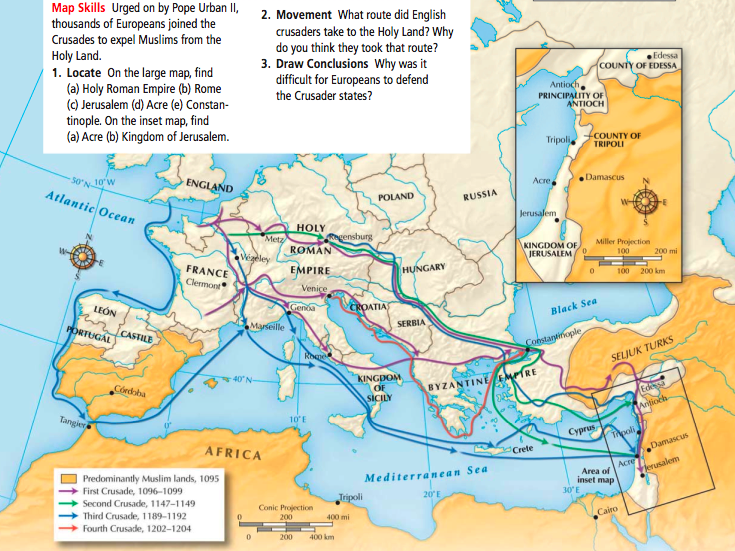 III. Effects of the Crusades
III. Effects of the Crusades
III. Effects of the Crusades
III. Effects of the Crusades
III. Effects of the Crusades
http://www.youtube.com/watch?v=X0zudTQelzI
Essential Question
What effect did the Crusades have on Medieval Europe?



Crusades map (pg. 217)
Homework
The Middle Ages Conclude (2 days)
Global History and Geography I
Mr. Cox
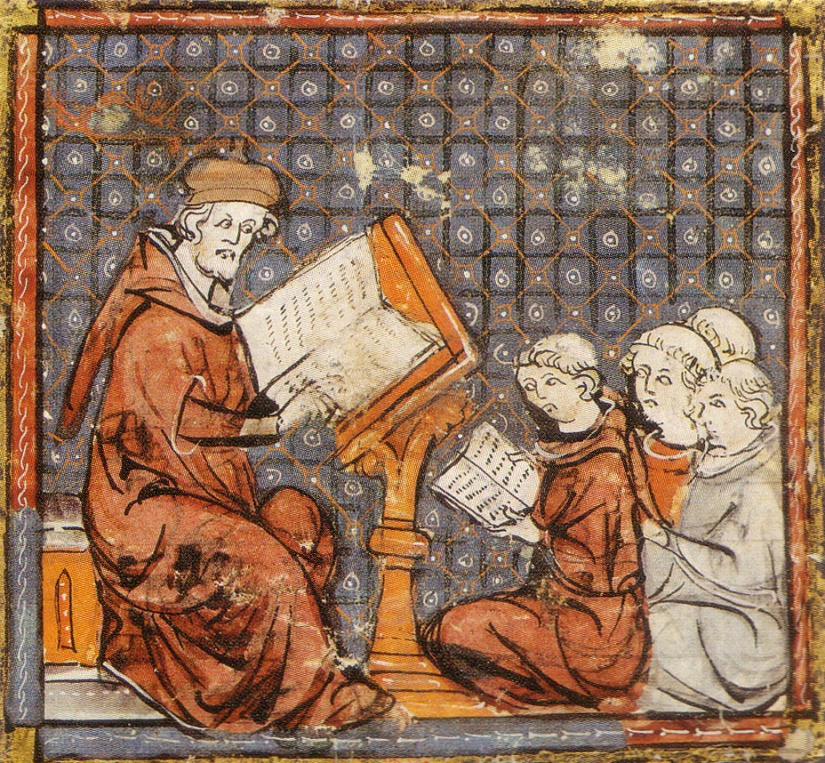 Bellringer
Review: What effect did the Crusades have on Medieval Europe?
Essential Question
How did the Crusades and Reconquista in Spain lead to cultural development in Western Europe? What effects did it have?
IV. Reconquista in Spain
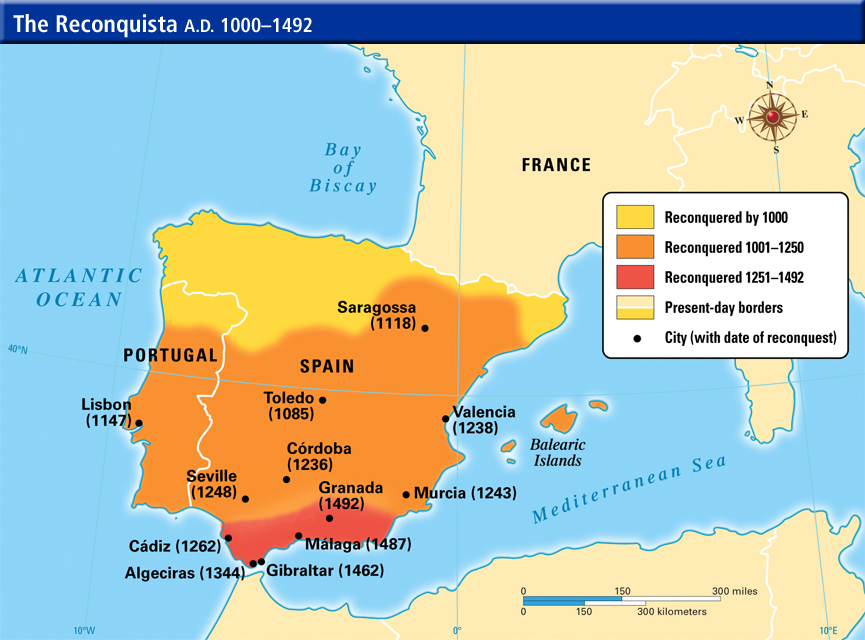 V. Medieval Contributions: Effects of Cultural Diffusion
V. Medieval Contributions: Effects of Cultural Diffusion
V. Medieval Contributions: Effects of Cultural Diffusion
V. Medieval Contributions: Effects of Cultural Diffusion
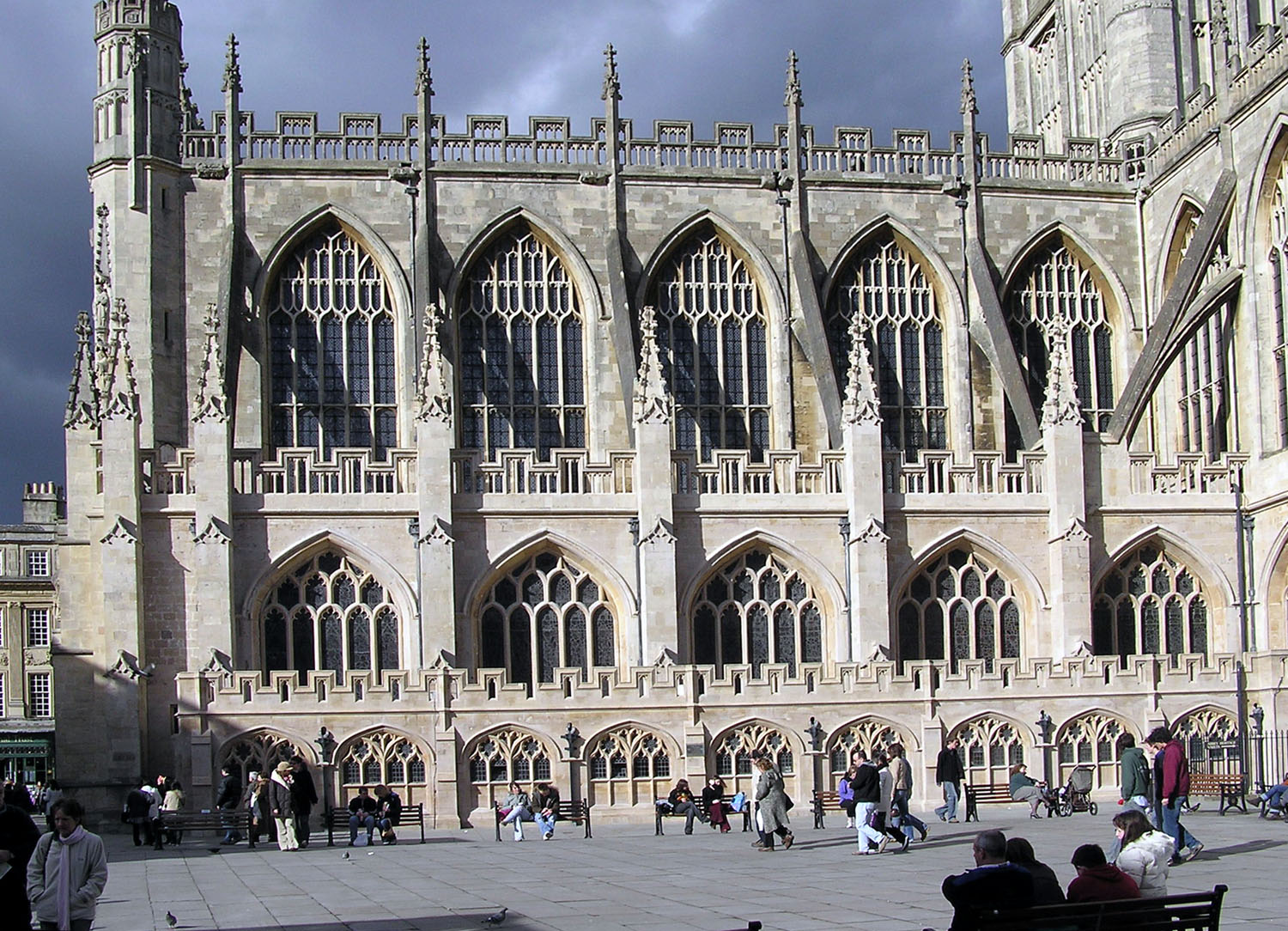 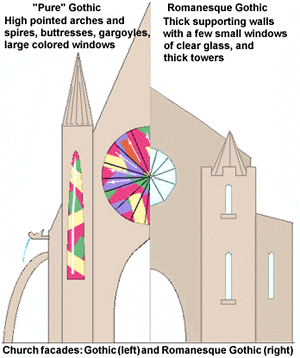 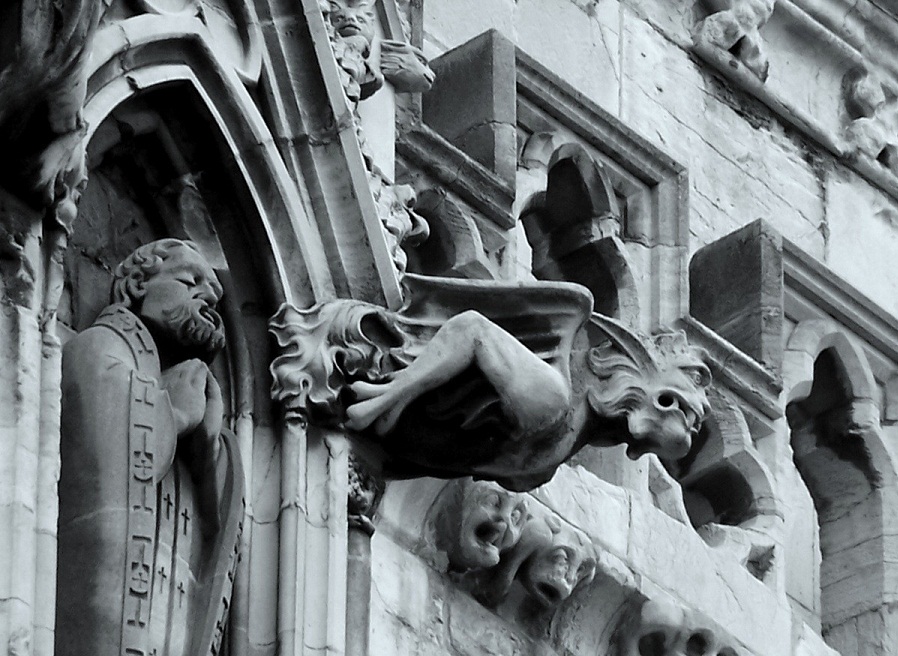 Essential Question
How did the Crusades and Reconquista in Spain lead to cultural development in Western Europe? What effects did it have?
Homework